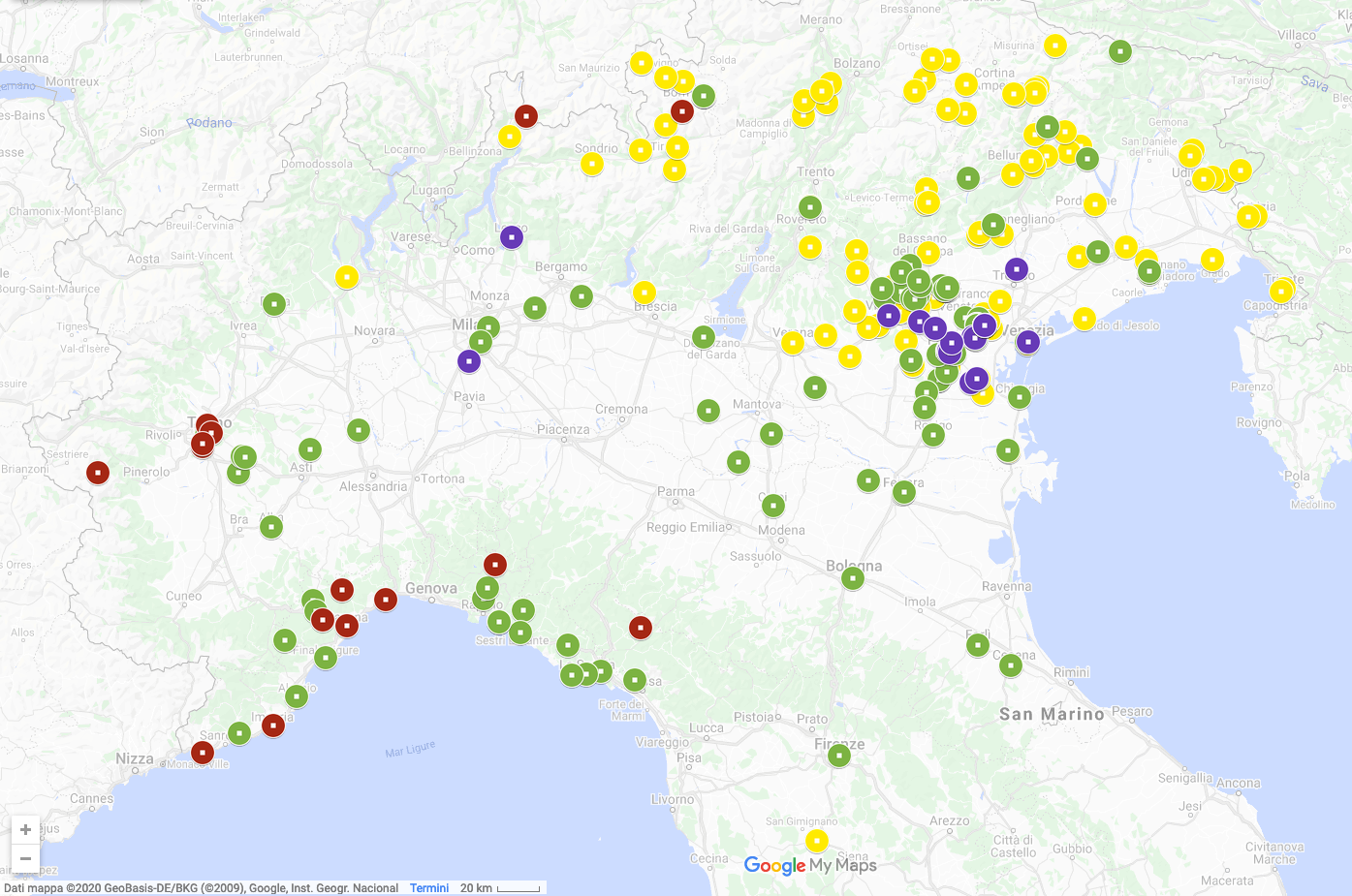 Partitive Articles vs. Bare Nouns in Northern Italy, a morphological parameter
Francesco Pinzin (Goethe Universität Frankfurt am Main)
Cecilia Poletto (Goethe Universität Frankfurt am Main, Università di Padova)
Setting the scene: Romance indefinites
The encoding of indefinite arguments varies within Romance languages (Delfitto & Schroter 1991, Stark 2016 a.o.). BNs in Sp. and PAs in Fr:
 
	SP.	FR.
Como 	pan. / 	Je mange *(du) 	pain.
   eat.1sg bread / I 	eat.1sg of.the.m.sg 	bread
‘I eat bread.’
	Como 	cerezas / 	Je mange 	*(des) 	cerises. 
 	eat.1sg cherries / I 	eat.1.sg of.the.pl 	cherries
‘I eat cherries.’
‹#›
Setting the scene: Romance indefinites
Italian has both BNs and PAs:

 	Mangio 	(del) 	pane.
	eat.1sg 	(of.the.m.sg) bread
	‘I eat bread’
 	Mangio (delle)	ciliegie.
	eat.1sg 	(of.the.f.pl) cherries
	‘I eat cherries

Is this optionality or rather division of labor? 
Do Italian PAs and BNs completely/partially overlap in their distribution or not?
‹#›
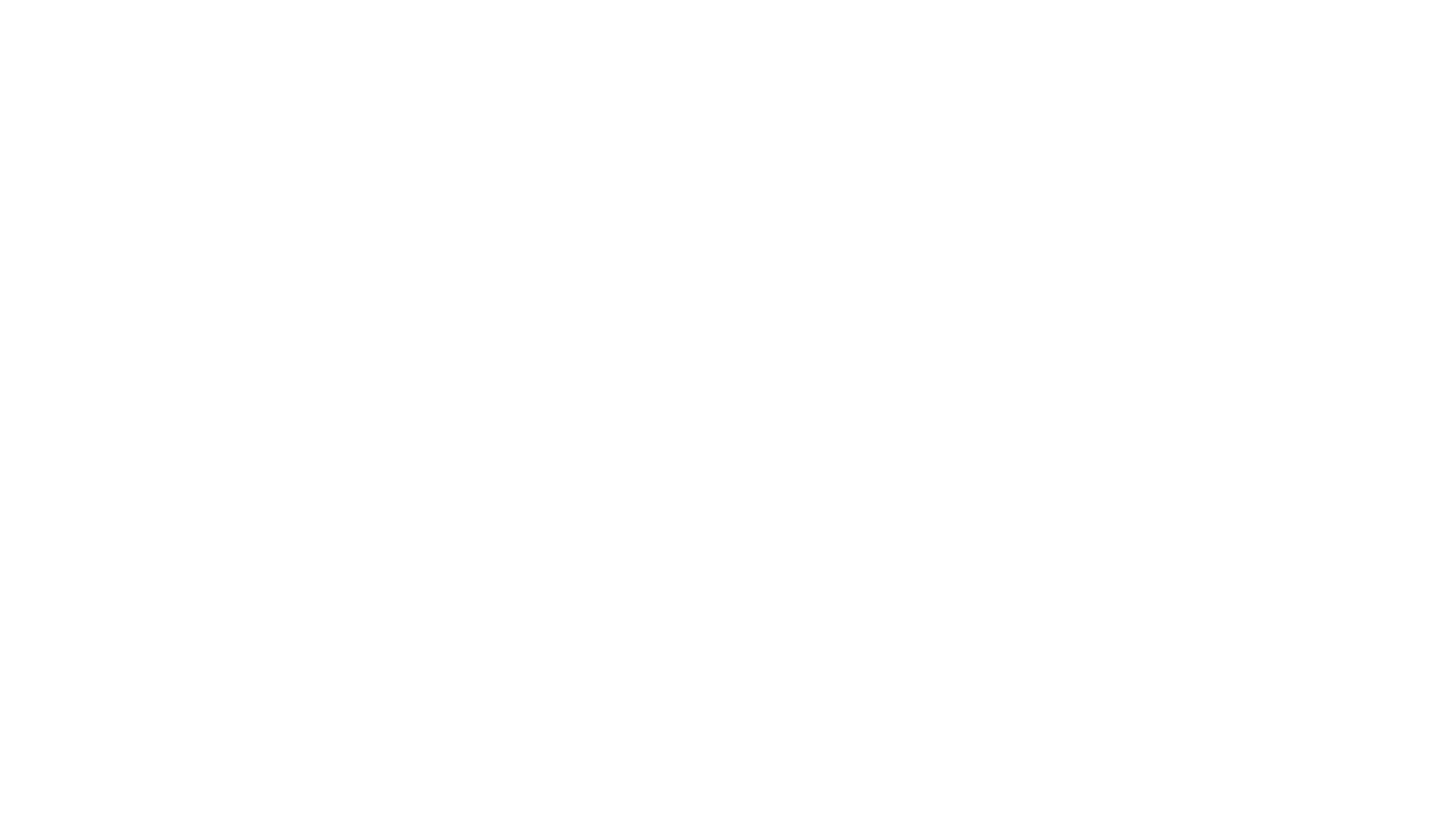 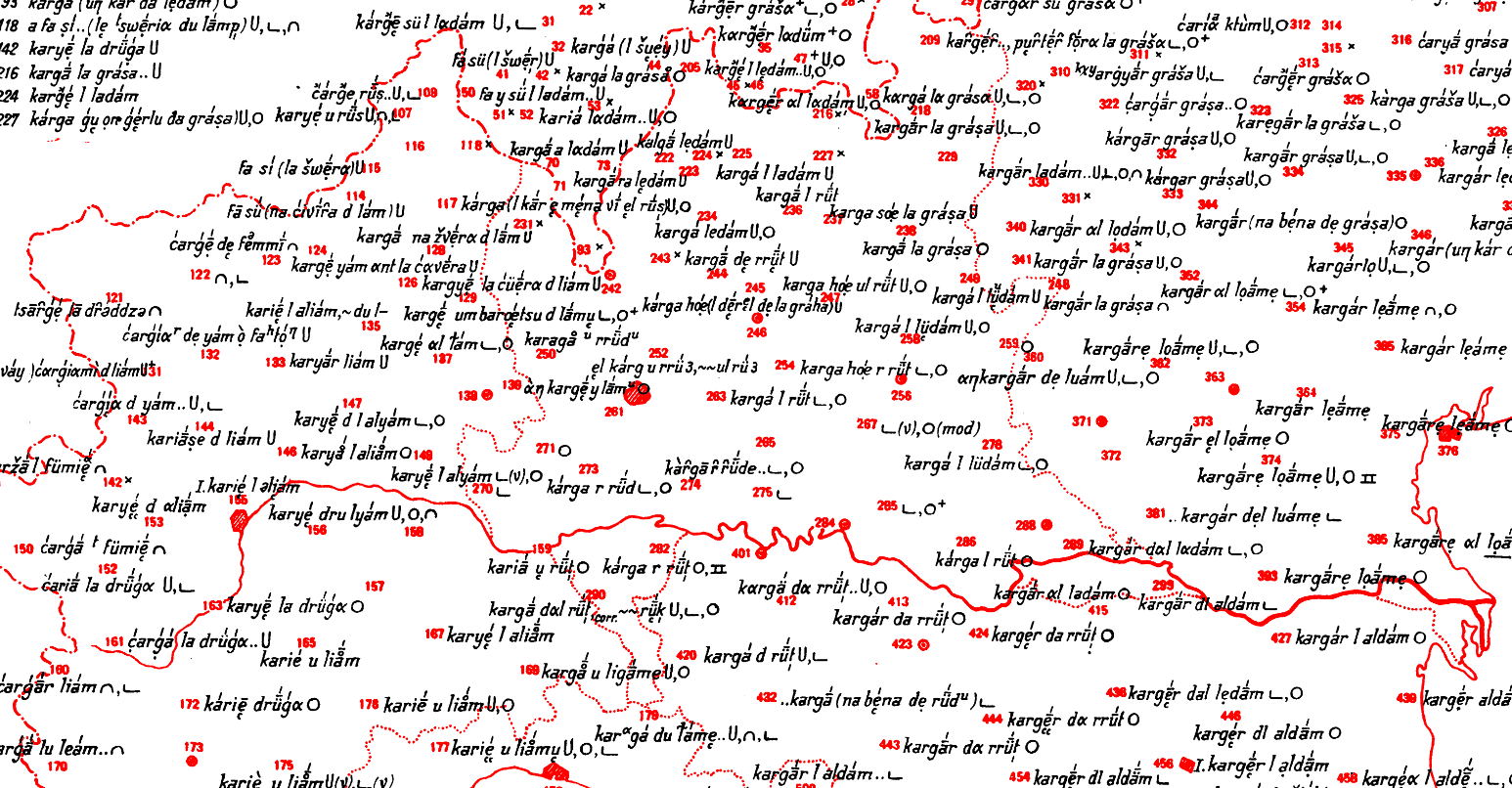 Setting the scene: NIDs, more variation
Kargá d 	l 	aldam. (Sermide, MN = PA) 
	load 	of 	the	manure
Ćamá: Ø 	ledaɳ. (Moggio, UD = BN)
	load	manure
El 	kárg 	ul 	rǘ. (Monza, MI = def article)
	he 	loads 	the manure
Ćarǵía d 	yám. (Ala di Stura, TO = bare DE)
	load 	of 	manure
AIS, map 1179
caricare del letame ‘to load (some) manure’
‹#›
Research questions
What is the distribution of BNs/PAs/bare DE/def in NIDs?

Do they all compete for the semantic field of indefiniteness?
 Definite articles too?

How can we model the variation attested?

What is the grammatical source of such variation?
‹#›
Hypothesis
There is no optionality between BN and PAs in the languages that have both: 
PAs include a quantity BNs do not
Specificity depends on quantity, hence BNs are never specific 
The presence of BNs correlates with the presence of number morphology on (regular) masculine Ns.
‹#›
Methodology: ASIt
In order to assess the variation we analyze:

Data from ASIt.

13 input sentences with BNs/PAs/definite articles. 🡪 2130 output sentences across dialects


Problems:
Unbalanced stimuli for type of indefinite: 6 BNs / 6 def / 1 PA.
Unbalanced polarity. BNs: 5 neg – 1 pos; PAs: 1 neg – 0 pos; def: 2 neg – 4 pos.
‹#›
Methodology: new fieldwork
In order to avoid the problems of the ASIt data set:

Data from three new fieldwork sessions:

Ligurian (Arenzano, 3 speakers), Mantuan Emilian (Viadana, Dosolo, 8 speakers), West / Central-eastern Friulian (Cordenons, Zoppola / Mossa, Romans d‘Isonzo, S. Lorenzo Isontino, Chiopris, 7 speakers).
Questionnaire (70 sentences balanced for polarity, gender, number, left/right dislocation, PA/BN/definite input + 29 fillers).
‹#›
Excluding definites: ASIt
all definites
        some definites
        no definites
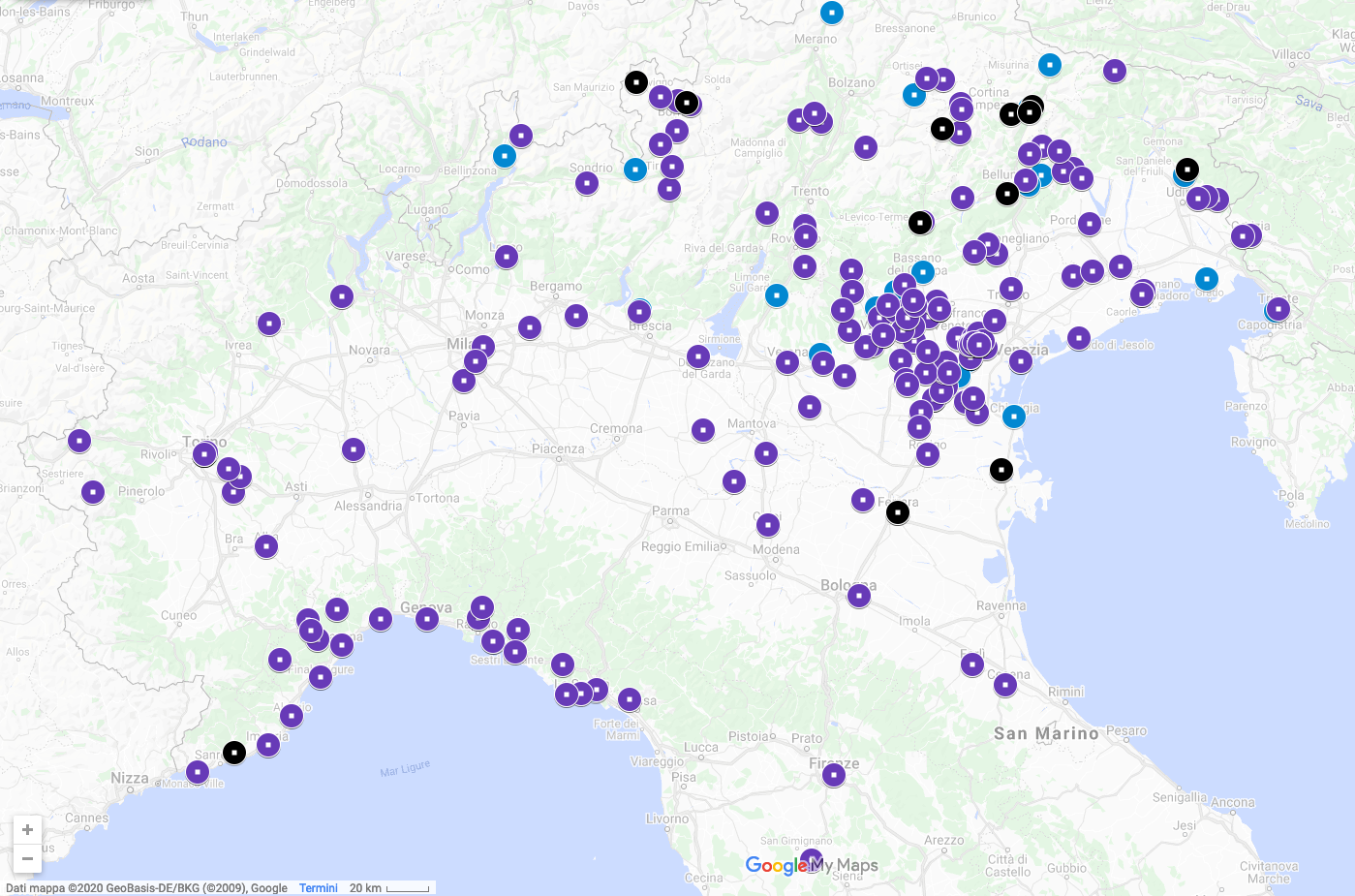 Definite articles from input definite articles
Definite articles from input BNs
Same distribution in all NIDs!
‹#›
Excluding definites: new data
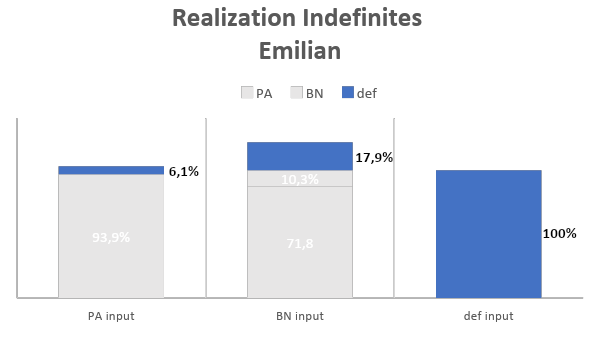 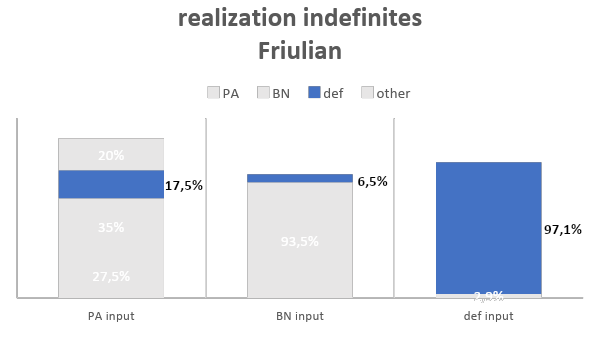 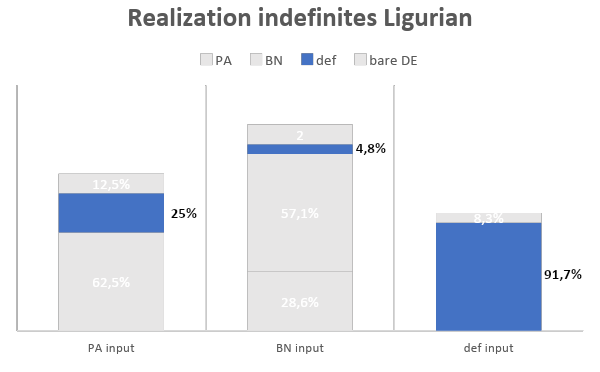 New data, same pattern:

definite input 🡪 always definite output

BN/PA input 🡪 few cases of definite in the output in each variety

NO VARIATION!
‹#›
Excluding definites: Generic/weak definites
The cases of definite articles used when the input has an indefinite BN/PA are G/WDs.

NIDs have G/WDs with the same distribution of the other Romance languages. This is unrelated to whether the language has BNs/PAs or other indefinites, and in which contexts.


We exclude them from our analysis of the variation in the realization of indefinite objects in NIDs.
‹#›
A first answer: RQ2
Do they all compete for the semantic field of indefiniteness?
Definite articles too?

NO

Lack of interdepence between the possible realizations of indefinites and the availability/distribution of G/WDs 🡪 two different semantic fields
Following: Carlson & Sussman (2005), Schwarz (2014) and Aguilar-Guevara (2014), Corblin (2013)
‹#›
Distribution of BNs: ASIt
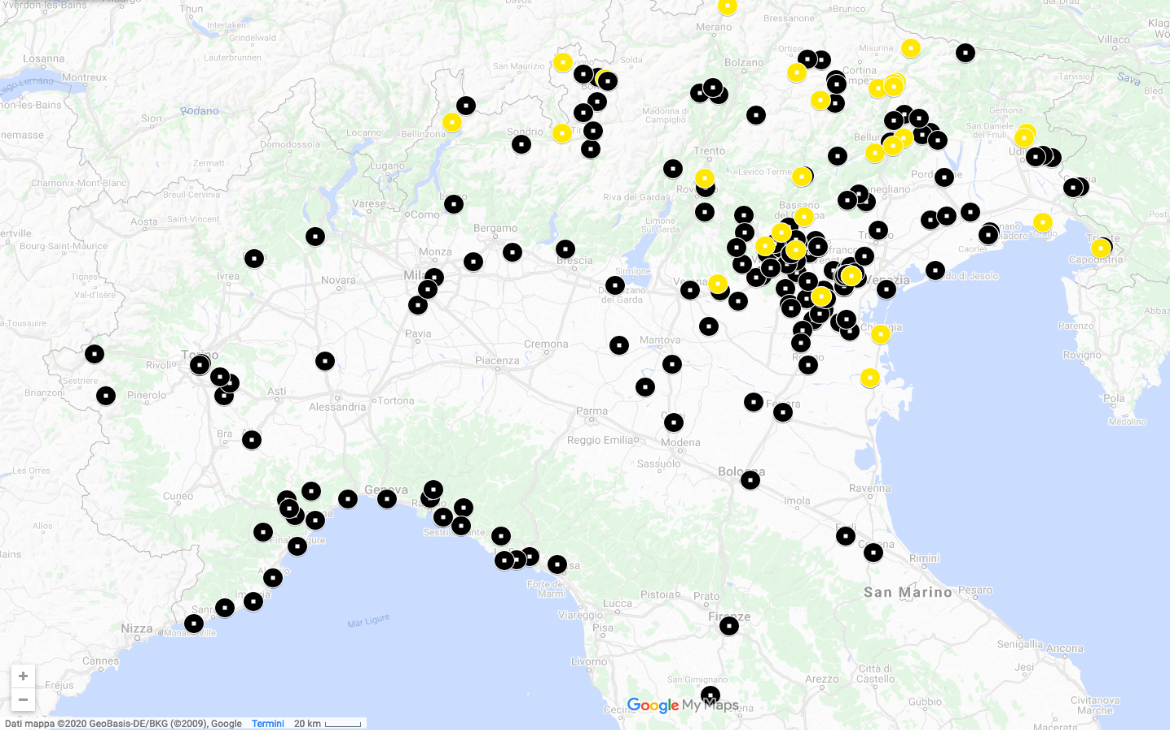 1
3
2
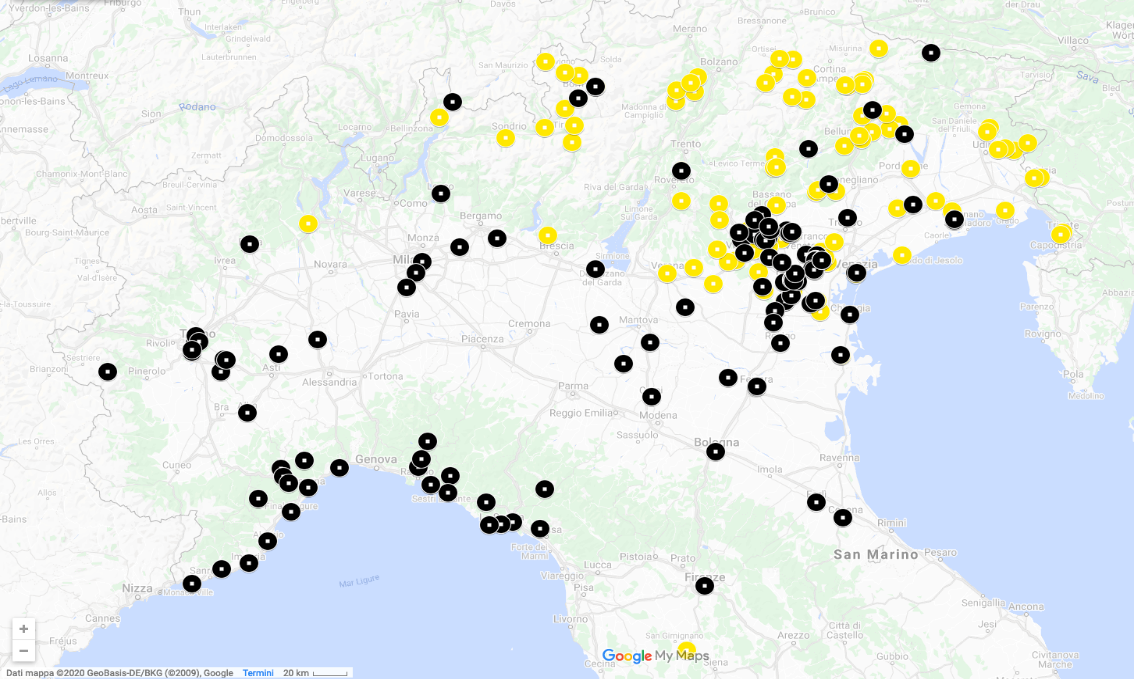 1: BN input 🡪 BN output        yes-all /       yes-some /       no
2: PA input 🡪 BN output       yes /       no
3: Def input 🡪 BN output        yes/       no

The “BN area”:
(almost) every BN in the input 🡪 BN
It is attested:
PA 🡪 BN
Def 🡪 BN
‹#›
[Speaker Notes: map 1 shows the BN translations of BNs in the input
	Yellow means that all BNs in the input have 	been translated as BNs
	Orange that some BNs in the input have been 	translated with a BN
	Black no BN in the input has been translated 	with a BN
map 2 shows the same thing but for PAs in the input
map 3, finally, for def in the input

The yellow or BN area is the one in which... 
it comprehends...]
Distribution of PAs: ASIt
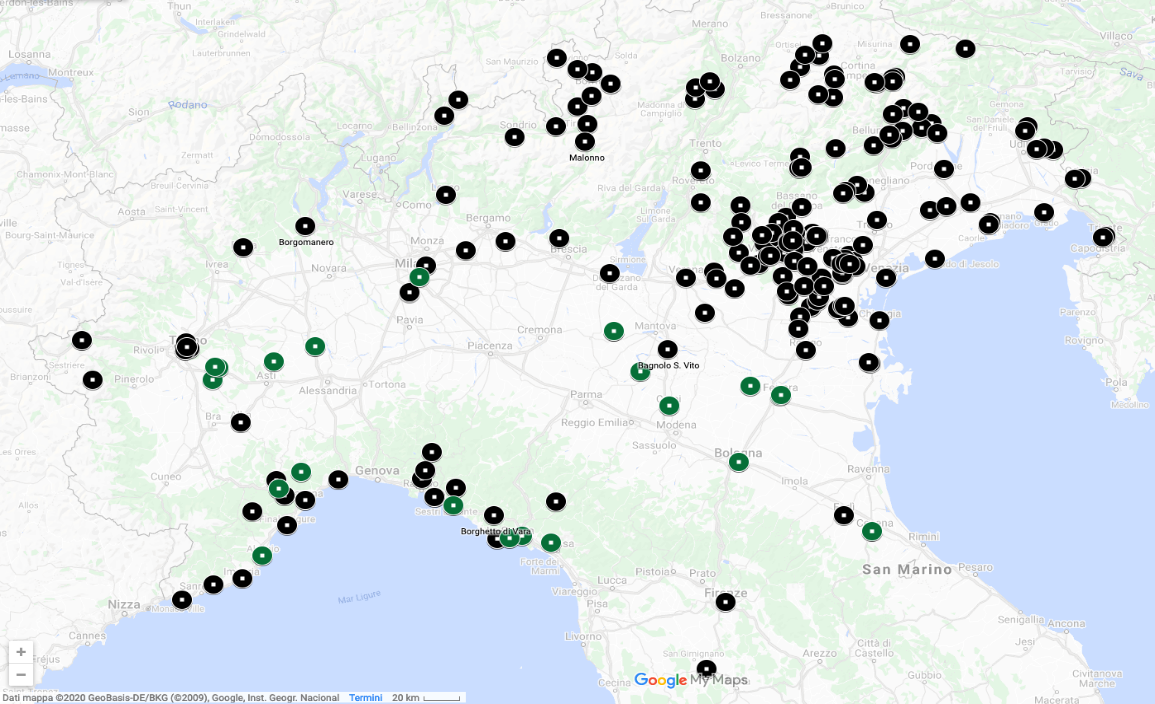 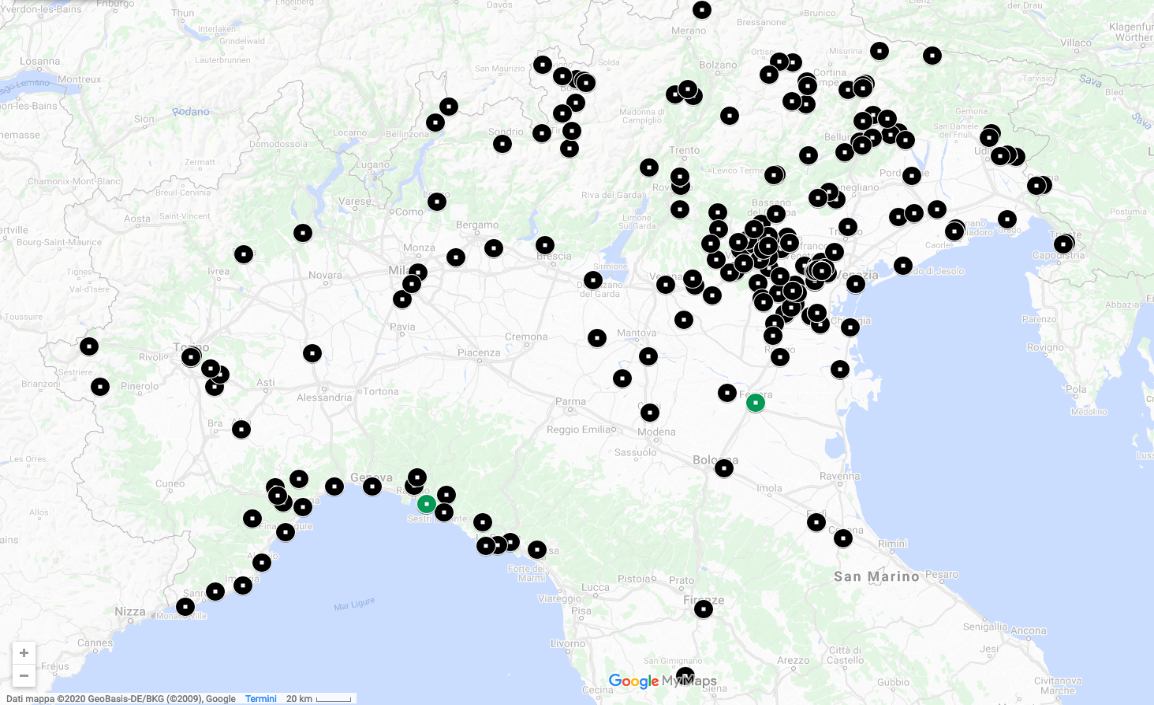 1
3
2
1: BN input 🡪 PA output        yes /      no
2: PA input 🡪 PA output        yes /       no
3: Def input 🡪 PA output        yes /      no


The “PA area”.
(almost) every PA in the input 🡪 PA
It is attested:
BN 🡪 PA
Def 🡪 PA
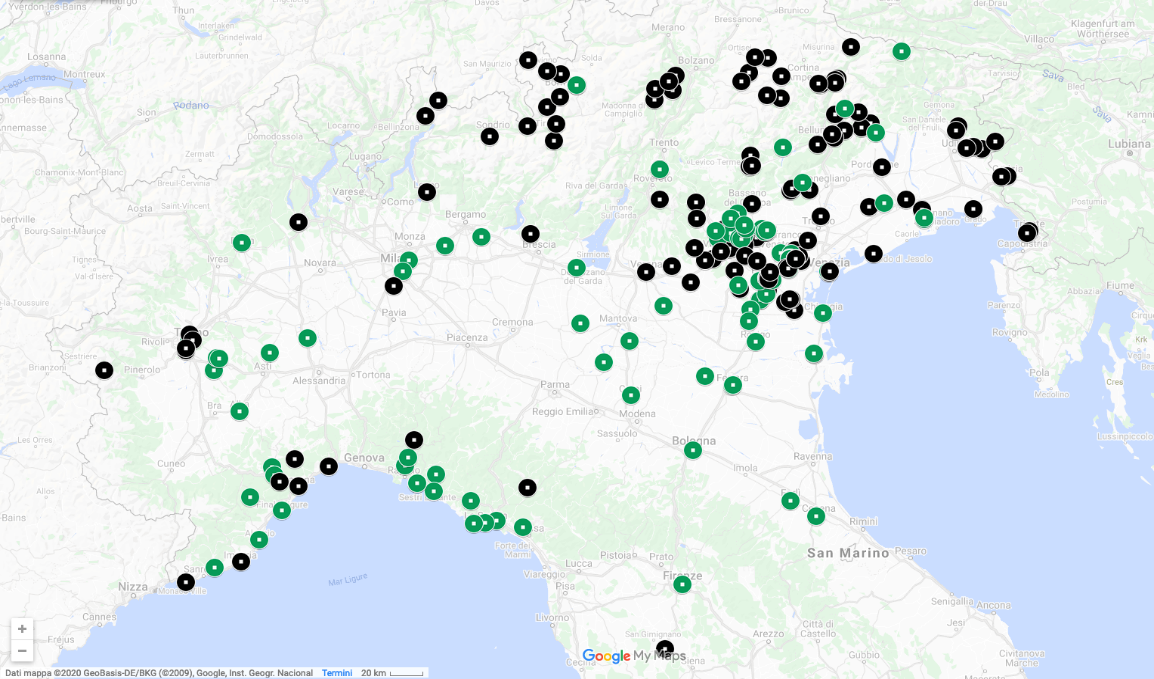 ‹#›
[Speaker Notes: We did the same thing for PAs

The green/PA area is the one in which...
it comprehends...]
Distribution of bare DE: ASIt
1
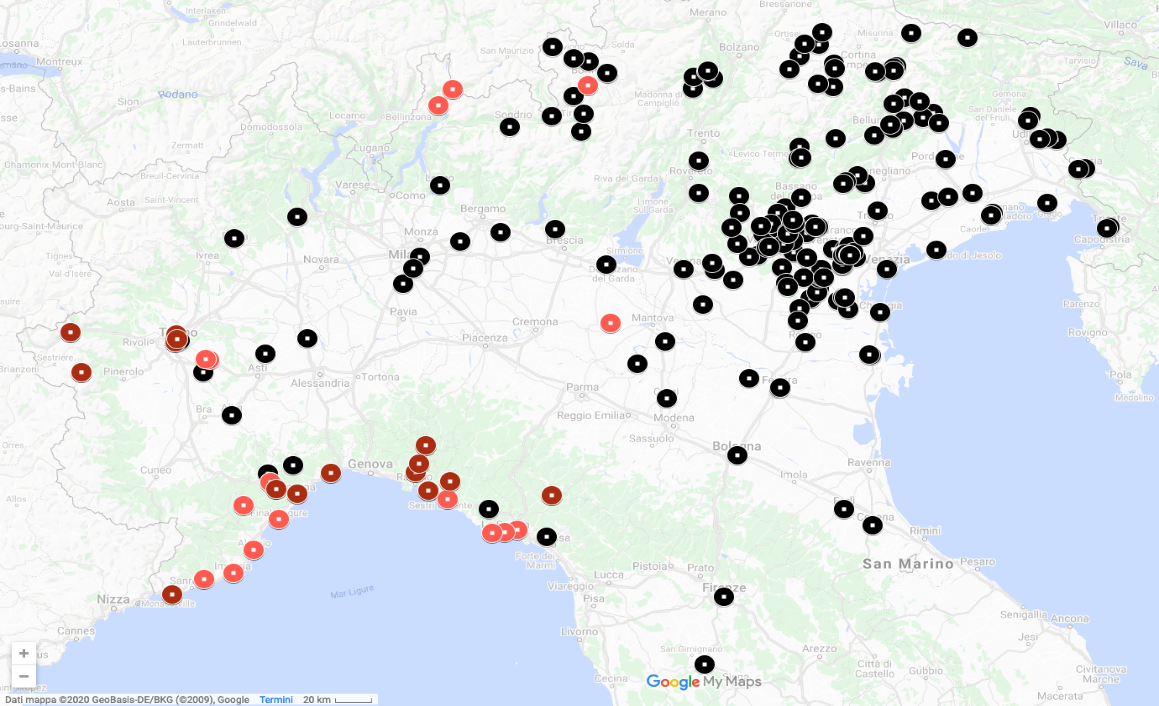 3
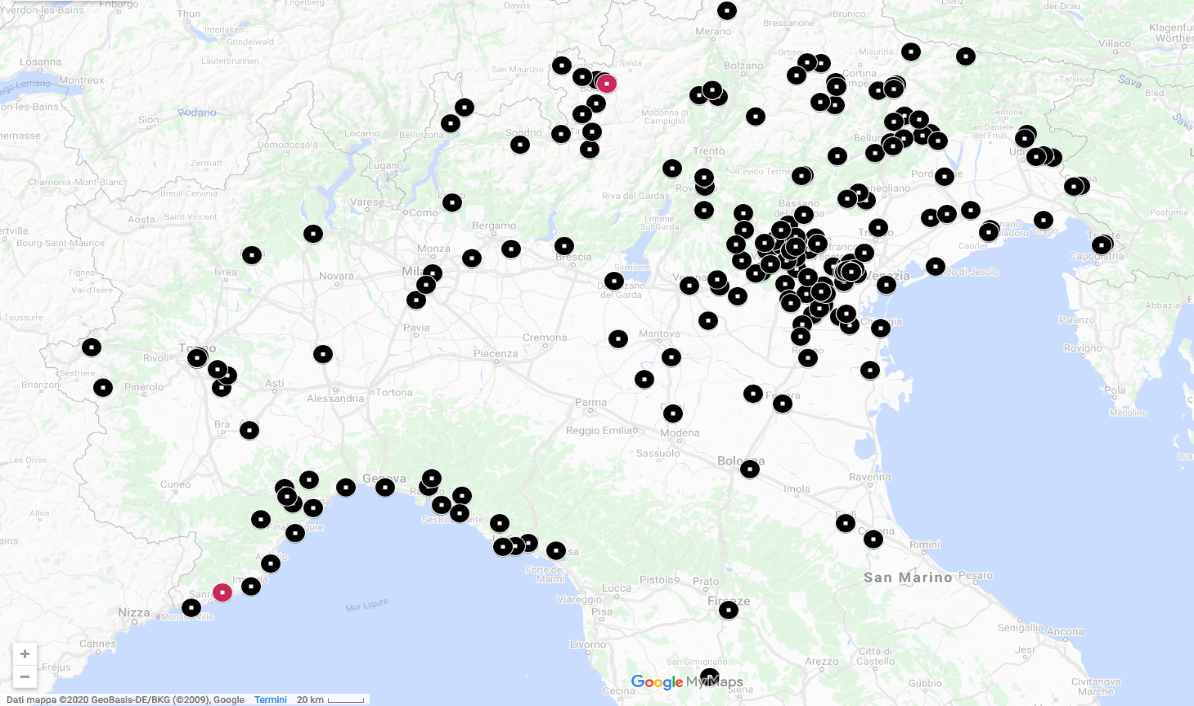 2
1: BN input 🡪 bareDE output       yes-all /      yes-some /       no
2: PA input 🡪 bareDE output      yes /       no
3: Def input 🡪 bareDE output       yes /      no

The “bare DE area”:
It is attested:
BN 🡪 bare DE
PA 🡪 bare DE
Def 🡪 bare DE
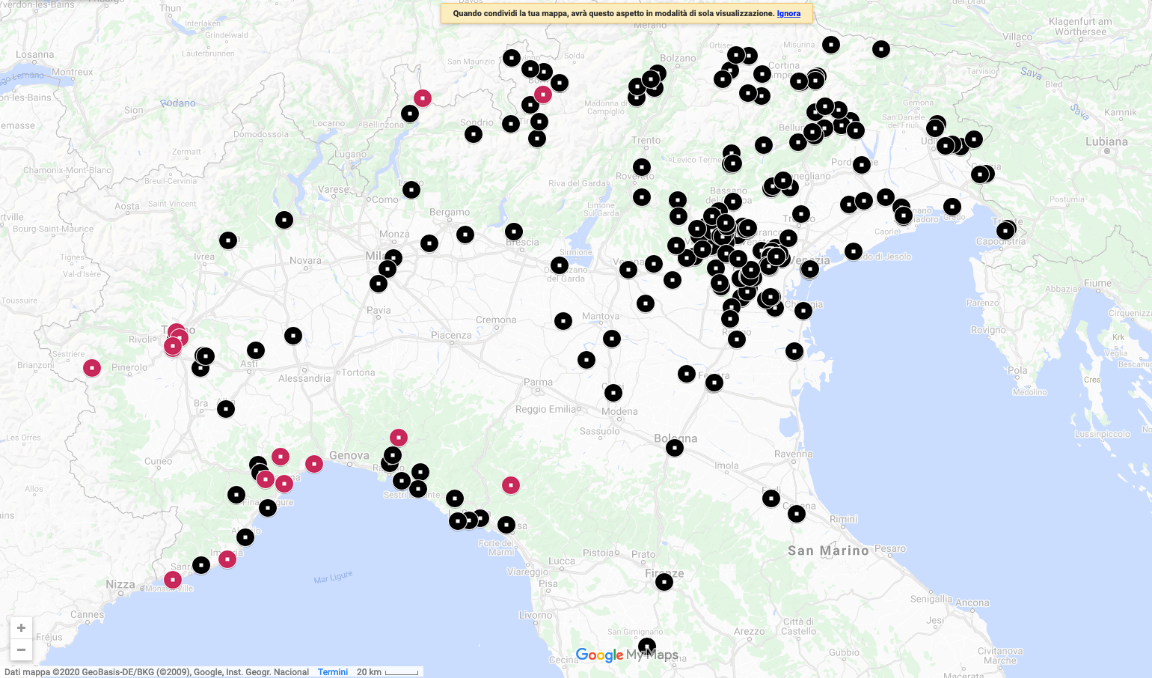 ‹#›
[Speaker Notes: Finally, we did the same for bare DE.

the red/bare DE area is the one in which...
it comprehends...]
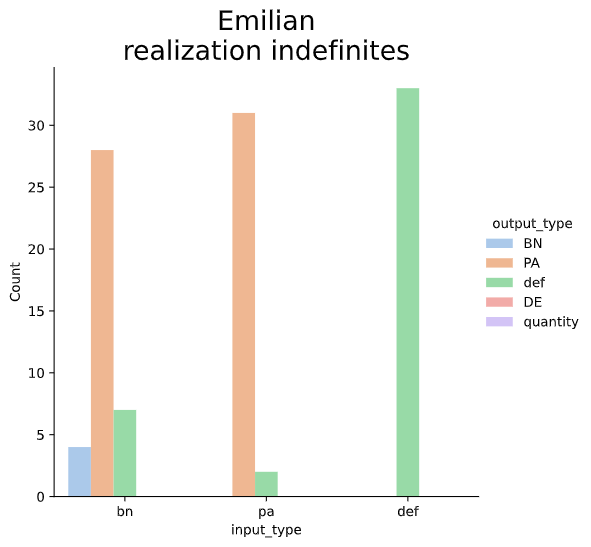 Our fieldwork: EmilianOnly PAs
*
Only by young and interfered speakers
See appendix
‹#›
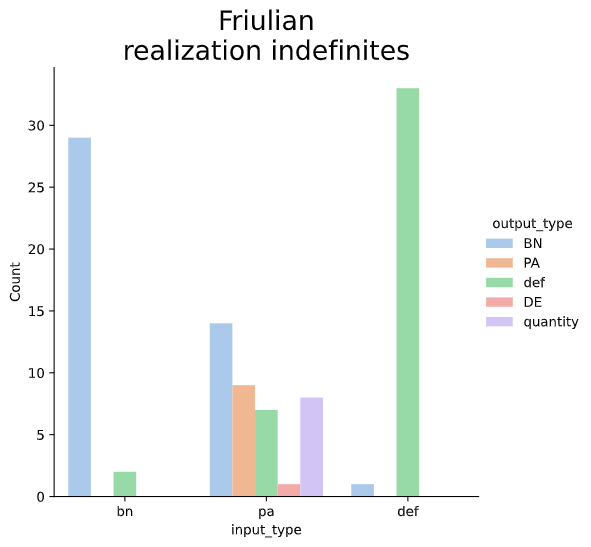 Our fieldwork: FriulianBNs+quantityquantity = un pok/alk ‘a bit’; kualki ‘some’
*
Only by young and interfered speakers
See appendix
‹#›
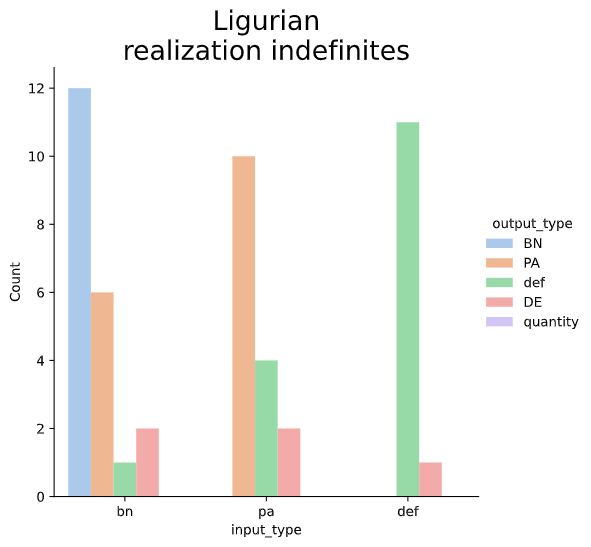 Our fieldwork: LigurianA new entry: bare DE
*
‹#›
[Speaker Notes: New entry: bare DE
Usual distribution for definite determiners: only option with def as input, plus some “background noise” for the other inputs.
Partitives well attested, but BNs too! (compare it with Emilian).]
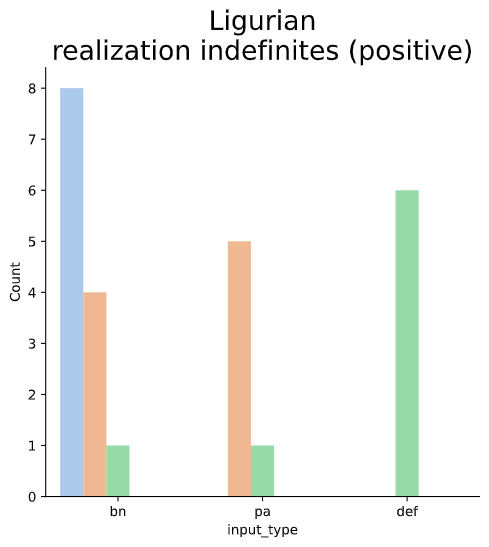 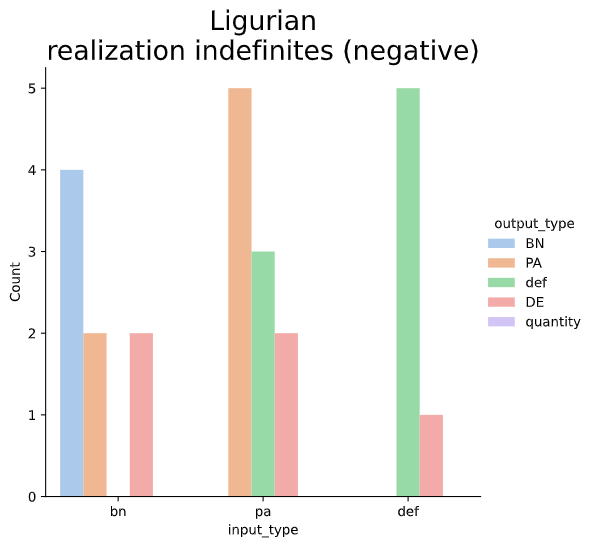 Our fieldwork: Ligurian Negation and bare DE
Bare DE and negation

The presence of bare DE is dependent on negation.

Bare DE can only appear with negative polarity (Battye 1990)
See Garzonio & Poletto (2020) for further details on the distribution of bare DE in these varieties and in Valtellina
‹#›
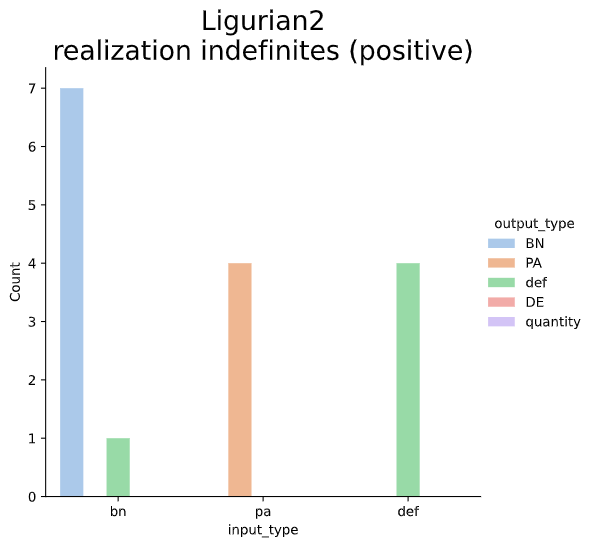 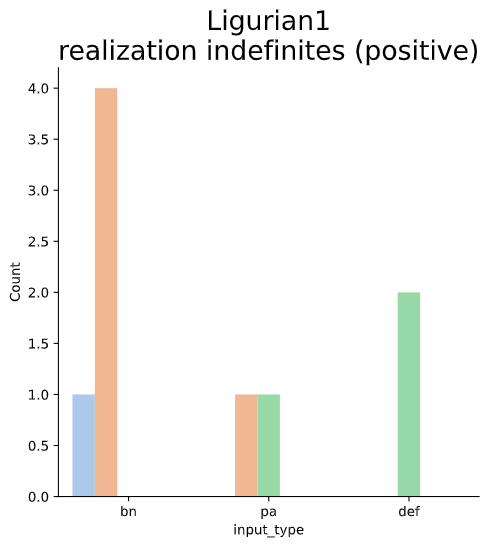 Our fieldwork: Ligurian Two varieties: Lig1 / Lig2
BN input 🡪 PAs

(one BN, given as an additional option for a PA; example in the appendix)
BN input 🡪 BNs
‹#›
Distribution of indefinites: RQ1
What is the distribution of BNs/PAs/bare DE in NIDs?
Emilian

BN input 🡪 PA	
PA input 🡪 PA	
	≅ French 
	(modulo no bare DE with neg)
Friulian

BN input 🡪 BN
PA input 🡪 BN + quantity
 	≅ Spanish
quantity = un pok/alk ‘a bit’; kualki ‘some’
Ligurian2

BN input 🡪 BN  (+ bare DE under neg)	
PA input 🡪 PA
	 ≅ Italian
	(modulo bare DE with neg)
Ligurian1

BN input 🡪 PA (+ bare DE under neg)
PA input 🡪 PA
	
	= French
‹#›
Varieties with BNs+PAs (Italian, Lig2)
Optionality or division of labor? Do Italian/Lig2 PAs and BNs overlap in their interpretation or not?
Italian
	Costruisco 	(#delle) 	case 	da 	quando 	sono
	build.1sg 	of.the.f.pl 	houses	from	when	am
	nato.
	born
	‘I’ve been building houses since I was born.’	

 	*(Del) 	vino 	non 	l’	ha 	sprecato, 
	of.the.m.sg wine 	not 	it 	have.3sg 	wasted, 
	*(dell’)	altro 	sì.
	of.the.m.sg other 	yes
	‘He did not waste some of the wine but some 	other he did.’
Ligurian2
 	Kustruiʃu 	(#dee)	kɛ 	da 	kwando 	so 
	build.1sg 	of.the.f.pl	houses 	from 	when 	am
	naʃyu.
	born
	‘I’ve been building houses since I was born.’

*(Du) 	vin, 	nu 	n 	a 	grejau:, 
	of.the.m.sg 	wine 	not 	NE 	have.3sg 	wasted 
	*(de l) 	atru 	ʃi.
	of.the.m.sg 	other 	yes
	‘He did not waste some of the wine but some 	other he did.’
Long-term habitual activities
✓BN/✘PA
Specific contexts
✘BN/✓PA
DIVISION OF LABOR 🡪 Two functions
‹#›
Varieties with BNs+PAs (Italian, Lig2)
We formalize the distinction with this privative syntactic-semantic feature:

q(uantity) 🡪 the denotation of the nominal is restricted to an undefined quantity within its extension. (absence of q = no quantity is implied).
Specificity requires q to be present 🡪 only PAs can be specific, BNs cannot.
‹#›
[Speaker Notes: absence of q = the nominal may range over any possible part of its extension, the total set, the empty set and the singletons too, if present.]
Varieties with only PAs (French, Lig1, Emilian)
Modulo the presence of bare DE under negation (orthogonal to the classification, see the appendix):
French, Lig1, Emilian 🡪 PAs cover both q(uantity) and absence of q(uantity):

I 	ɛ 	an 	ke 	kostriusi 	*(adli) 	ka, 	ma 	a 	n
	it 	is 	years 	that 	build.1sg 	of.the.f.pl 	houses, 	but 	CL.subj 	not 	
	u 	mai 	vist 	atse	brøti.	(Emilian)
	have.1sg 	never 	seen 	so 	ugly.
	‘I‘ve been building houses for years, but I‘ve never seen such ugly ones.’
*(Dal) 	vɛjn, 	a 	t 	n 	a 	mia	struʃa, 	*(adl) 	ater 	si. 	(Emilian)
	of.the.m.sg 	wine	CL 	you 	CL.part	have not 	wasted	of.the.f.sg	other		yes
	‘He did not waste a part of the wine but another part he did.’

For French examples see appendix and Ihsane (2008: 138).
‹#›
Varieties with only PAs (French, Lig1, Emilian)
We formalize the distinction with this privative syntactic-semantic feature:

q(uantity) 🡪 the denotation of the nominal is restricted to an undefined quantity within its extension. (absence of q = no quantity is implied).
Specificity requires q to be present 🡪 only PAs can be specific, BNs cannot.
‹#›
[Speaker Notes: absence of q = the nominal may range over any possible part of its extension, the total set, the empty set and the singletons too, if present.]
Varieties with BNs + quantity (Spanish, Friulian)
BNs reach up to the feature below q(antity), as in Italian and Lig1:

I 	fa:s 	cases 	di 	kuant 	k 	i 	soi 	nasu:t. 	(Friulian)
	CL.subj 	make.1sg 	houses 	from 	when 	that 	CL.subj 	am 	born
	‘I‘ve been building houses since I was born.’

PAs are absent and other quantity markers take care of lexicalizing q(uantity):

Un 	pok 	di 	vin, 	lo 	à 	strasa:t, 	e 	un 	pok 	no.	(Friulian)
	a 	bit 	of 	wine, 	CL.obj 	has 	wasted, 	and 	a 	bit 	no
	 ‘He wasted a part of the wine but another part he didn’t.’
‹#›
Varieties with BNs + quantity (Spanish, Friulian)
We formalize the distinction with this privative syntactic-semantic feature:

q(uantity) 🡪 the denotation of the nominal is restricted to an undefined quantity within its extension. (absence of q = no quantity is implied).
Specificity requires q to be present 🡪 only PAs can be specific, BNs cannot.
‹#›
[Speaker Notes: absence of q = the nominal may range over any possible part of its extension, the total set, the empty set and the singletons too, if present.]
Modeling the variation: Two factors
Availability of BNs: Friulian, Spanish, Lig2, Italian
Availability of PAs: French, Lig1, Emilian, Lig2, Italian


French/Emilian/Lig1
	Italian/Lig2
	Spanish/Friulian


BNs and PAs are not basic Lexical Items/morphs, i.e., their distribution cannot be directly modeled as a lexical parameter (i.e., Ln-x has the “BN morph” while Ln-y does not).

Is the distribution of PAs/BNs related to the distribution of basic Lexical Items/morphs in the language?
‹#›
Hypothesis
Following the literature (Delfitto & Schroter 1991, Stark 2016, Pomino 2019, Gerards & Stark 2020, Stark & Gerards 2020):

Distribution of BNs/PAs related to the morphology of gender/number on N in the language.

No number morphs on N 🡪 no BNs
Autonomous number morphs on N (same for m and f) 🡪 no PAs (Stark 2016,  Gerards & Stark 2020, Stark & Gerards 2020)
‹#›
Number marking: ASIt
We checked the realization of the sg-pl couples we found in the ASIt:


Masculine: ragazzo-ragazzi, libro-libri, amico-amici, bambino-bambini
Feminine: ragazza-ragazze, donna-donne, sorella-sorelle, (sta)sera-sere


Only regular marking, no lexically specific classes (e.g., palatal plurals in Friulian: /na:s/-/na:ʃ/, see Vanelli 2010).
‹#›
Number marking: ASIt, masculine
Ø plural marking on N in Emilia, west Lombardy and Piedmont.

Plural marking with an additional marker (= fem) in Friuli and some Ladin varieties in Trentino.

Plural marking with vowel alternation in Veneto, east Lombardy, alpine Lombardy and Liguria.
‘the boy’ – ‘the boys’
     🡪 sg -Ø – pl -Ø (Forlì: e ragaz-Ø – i ragaz-Ø)	 
     🡪 sg -Ø – pl -z [=fem] (Remanzacco: el frut-Ø – i fru(t)-s)	🡪 sg -Ø – pl -z [≠fem] (Cairo Monten.: er matot-Ø – i matot-i)
     🡪 sg -x – pl -y (Padova3: el tos-o – i tos-i)
‹#›
[Speaker Notes: Ø-z pattern in Savona: due to apocope of /u/ in the singular masculine, and the lack of this phenomenon in the plural (/l amiz-Ø/-/li amiz-i/).

Different from Friulian, where we have the same plural marker (/s/) both for masculine and feminine (/frut/-/fru(t)s and /frute/-/frut-i-s/).]
Number marking: a correlation
Presence of number marking on N at the masculine 🡪 presence of BNs


Feminine nouns behave differently in these varieties (see the appendix for details):

 The presence of overt number marking at the feminine does not invalidate the previous generalization.
‹#›
Concluding remarks
We have shown that the distribution of definites in these varieties is tangential to the competition between BNs and PAs (G/W definites).
We have shown that the distribution of BNs and PAs in the languages that have both is not randomic: PAs display a quantity reading, which in turn is implied in contexts where the indefinite is specific. BNs cannot be specific since they do not have a quantity reading. 
We have shown that the link between noun morphology and the absence of BNs is related to the absence of number morphology in the masculine.
‹#›
Methodological generalizations
It is possible to draw evidence for the presence/absence of syntactic structures from the way test subjects react to stimuli in the standard language.
If a given structure is just not present in the dialect, test subjects avoid it in the dialect and use an alternative strategy, which can be helpful to understand the semantic value of the original structure in the input: Friulian speakers tend to translate Italian PAs with a „some/a little“ quantity marker.
Some speakers display interference with the standard, at present we do not know whether this is a sign of linguistic change or not.
‹#›
Thank you for your attention
‹#›
References
‹#›
AIS = Jahberg K. & Jud, J. 1928–1940. Sach- und Sprachatlas Italiens und der Südschweiz. Zofinger, Ringler.
ASIt = Atlante Sintattico d’Italia. http://asit.maldura.unipd.it/
Ackema, P. Neeleman, A. 2018. Features of Person: From the Inventory of Persons to Their Morphological Realization. Cambridge MA: MIT Press.
Aguilar-Guevara, A., Le Bruyn, B. & Zwarts, J. 2014. Weak Referentiality. Amsterdam/Philadelphia: John Benjamins.
Aguilar-Guevara, A. 2014. Weak definites, semantics, lexicon and pragmatics. Utrecht: LOT.
Battye A. C. 1990. La quantificazione nominale, il veneto e l'italiano a confronto con il genovese e il francese. Annali di Ca’ Foscari 29, 27–44.
Benincà, P. 2007. Clitici e ausiliari: gh ò, z é. Sui dialetti italo-romanzi. Saggi in onore di Nigel Vincent. eds. D. Bentley & A. Ledgeway, 27–47. Cambridge: Cambridge University Press.
Biberauer, T. & Roberts, I. 2015. Rethinking formal hierarchies: A proposed unification. Cambridge Occasional Papers in Linguistics 7, 1–31.
Bobaljik, J. 2012. Universals in Comparative Morphology. Cambridge, MA: MIT Press.
Buchstaller, I. & Corrigan, K. 2011. ‘Judge not lest ye be judged’: Exploring methods for the collection of socio-syntactic data. Language Variation – European Perspectives III. eds. F. Pedersen, P. Quist & J. Parrot, 149–160. Amsterdam/Philadelphia: John Benjamins.
Caha, P., De Clercq, K. & Vanden Wyngaerd, G. 2019. The fine structure of the comparative. Studia Linguistica 73, 470–521.
Cardinaletti, A. & Giusti, G. 2016. The syntax of the Italian indefinite determiner dei. Lingua 181, 58–80.
Cardinaletti, A. & Giusti, G. 2018. Indefinite determiners, variation and optionality in Italo-Romance, Advances in Italian Dialectology. eds. R. D’Alessandro & D. Pescarini, 135–161. Leiden/Boston: Brill.
‹#›
Cardinaletti, A. & Giusti, G. 2020. Indefinite determiners in informal Italian: A preliminary analysis, Linguistics 58, 679–712.
Carlson, G., & Sussman, R. 2005. Seemingly indefinite definites. Linguistic evidence: Empirical, theoretical, and computational perspectives, eds. S. Kepser & M. Reis, 71–85. Berlin: De Gruyter Mouton.
Carlson, G., Sussman, R., Klein, N. & Tanenhaus, M. 2006. Weak definite noun phrases. Proceedings of NELS 36. eds. C. Davis, A.-R. Deal & Youri Zabbal, 179–196. Amherst, MA: GLSA.
Carlier, A. & Lamiroix, B. 2014. The grammaticalization of the prepositional partitive in Romance. Partitive Case and Related Categories. eds. S. Luraghi & T. Huumo, 477–522. Berlin: De Gruyter Mouton.
Chierchia, G. 1997. Partitives, Reference to Kinds and Semantic Variation. Proceedings of Semantics and Linguistic Theory VII. ed. A. Lawson, 73–98. Ithaca, NY: CLC Publications.
Cinque, G. 1999. Adverbs and functional heads: A crosslinguistic perspective. Oxford: Oxford University Press.
Corblin, F. 2013. Weak definites as bound relational definites. Recherches linguistiques de Vincennes 42, 91–122.
Cornips, L. & Poletto, C. 2005. On standardising syntactic elicitation techniques (part 1). Lingua 115, 939–957.
Davatz, J. P., Stark, E. this issue. Unexpected partitive articles in Francoprovençal. Studia Linguistica ??/?, ? –?.
Delfitto, D. & Schroter, J. 1991. Bare Plurals and the number affix in DP. Probus 3, 155–185.
Enç, M. 1991. The semantics of specificity. Linguistic Inquiry 22, 1–25.
Falco, M. & Zamparelli, R. 2019. Partitives and partitivity. Glossa 4, 1–49.
Garzonio, J. & Poletto, C. 2020. Partitive objects in negative contexts in Northern Italian dialects. Linguistics 58, 621–650.
Gerards, D. P. 2020. Bare Partitives in Old Spanish and Old Portuguese. University of Zurich. PhD Diss.
Gerards, D., & Stark, E. 2020. Why ‘Partitive Articles’ Do Not Exist in (Old) Spanish. Bare Nouns vs. 'Partitive Articles': Disentangling Functions. ed. T. Ihsane, 105–139. Leiden/Boston: Brill.
‹#›
Hoeksema, J. 1996. Partitives: studies on the syntax and semantics of partitive and related constructions. Berlin: De Gruyter Mouton.
Ihsane, T. 2008. The Layered DP: Form and meaning of French indefinites. Amsterdam: John Banjamins.
Jackendoff, R. 1968. Quantifiers in English. Foundations of Language 4., 422–442. 
Krifka, M., Carlson, G., Chierchia, G., Link, G., Pelletier F. J. & Meulen A. T. 1995. Genericity: An Introduction. The Generic Book. ed. G. Carlson & F. J. Pelletier, 1–124. Chicago: University of Chicago Press.
Kristol, A. 2014. Les grammaires du francoprovençal : l‘expression de la partitivité. Quelques leçons du projet ALAVAL. La géolinguistique dans les Alpes au XXe siècle: méthodes, défis et perspectives. ed. R. Champrétavy, 29–44. Région autonome de la Vallée d’Aoste: Bureau régional pour l’ethnologie et la linguistique.
Kristol, A. 2016. Francoprovençal. The Oxford Guide to the Romance Languages. eds. A. Ledgeway & M. Martin, 350–362. Oxford: Oxford University Press.
Milner, J. 1982. Ordres et raisons de langue. Paris: Seuil.
Paoli, S. 2019. Avér o gavér? Questo è il dilemma! Microvariazione negli esiti del latino habere nel nord d’ Italia. Revue Romane, online first.
Pomino, N. this issue. French portmanteau morpheme: du as DP vs. du as PP. Studia Linguistica ??, ? –?.
Renzi, L. 1982. Il vero plurale dell'articolo uno. Lingua Nostra 43, 63–68.
Rickford, J. 1987. The haves and have nots: sociolinguistic surveys and the assessment of speaker competence. Language in Society 16, 149–177.
Sanga, G. 1991. I metodi della ricerca sul campo. Rivista italiana di dialettologia 15, 165–183.
Savoia, L. M., Baldi, B. this issue. Partitives and indefinites: Phenomena in Italian varieties. Studia Linguistica ??. ? –?.
‹#›
Selkirk, E. O. 1977. Some remarks on noun phrase structure. Studies in formal syntax. eds. A. Akmajian, P. Culicover & T. Wasaw, 285–325. London: Academic Press.
Stark, E. 2016. Nominal morphology and semantics – Where’s gender (and ‘partitive articles’) in Gallo-Romance? Proceedings of the VII Nereus international workshop. eds. S. Fisher & M. Navarro, 131–149. Konstanz: Fachbereich Sprachwissenschaft der Universität Konstanz.
Stark, E., Gerards, D. 2020. ‘Partitive Articles’ in Aosta Valley Francoprovençal – Old Questions and New Data, Bare Nouns vs. 'Partitive Articles': Disentangling Functions. ed. T. Ihsane, 301–334. Leiden/Boston: Brill.
Starke, M. 2009. A short primer to a new approach to language. Nordlyd 36, 1–6.
Storto, G. 2003. On the status of partitive determiner in Italian. Romance Languages and Linguistic Theory 2001. Selected papers from ‘Going Romance’, Amsterdam, 6–8 December 2001. eds. J. Quer, J. Schroten, M. Scorretti, P. Sleeman & E. Verheugd-Daatzelaar, 315–330. Amsterdam: John Benjamins.
Zamparelli, R. 2008. Dei ex machina. A note on plural/mass indefinite determiners. Studia Linguistica 62, 301–327.
‹#›
Appendix
‹#›
Number marking: ASIt, feminine
Plural marking with vowel alternation + additional marker (= m /s/) in Friuli.

Plural marking with  vowel alternation in Veneto, east Lombardy, Piedmont, north Emilia, Liguria.

“inverse” plural marking with vowel deletion in central Lombardy and south Emilia.

Same marker for f.sg and m.pl in alpine Lombardy.
‘the woman’ – ‘the women’
     🡪 sg -x – pl -y+z (Remanzacco: la femin-a – lis femin-i-s)
     🡪 sg -x – pl -y (Padova3: a don-a – e don-e)
     🡪 sg -x – pl -Ø (Bologna2: la don-a – al don-Ø)
     🡪 sg -x – pl -x (Livigno2: la fém-a – li fém-a)
‹#›
Excluding definites: Generic/weak definites
Proposal: definite articles have a generic/weak interpretation in all NIDs (as well as in Italian, French and Spanish, see Aguilar-Guevara et Al. 2014).
G/WDs = definites referring to a non-definite non-salient entity in the discourse. They are lexically constrained:

 	Mia sorella compra 	arance/case 	tutti 	i 	giorni.
	My 	sister 	buys 	oranges/houses 	all 	the.m.pl days 
 	Mia sorella compra le 	arance/# le 	case 	tutti i 	giorni.
	My 	sister 	buys 	the oranges/the houses 	all 	the.m.pl	days
	‘My sister buys oranges/houses every day.’
‹#›
Varieties with only PAs (French, Lig2, Emilian)
N.B., We take the presence of bare DE under negation to be orthogonal to the present classification
French
	Je 	construis 	*(des) 	maisons 	depuis 	30 ans.
	I 	build.1sg 	of.the.f.pl 	houses	from	30 years
	‘I’ve been building houses for 30 years.’	


 	*(Des) 	filles 	étaien 	blondes, 	d’autres 	avaient 
	of.the.pl 	girls 	were 	blond 	others 	had
	les 	chevaux 	foncés.
 	the.pl 	hair 	dark
	‘Some girls were blond, others had dark hairs.’
	(Ihsane 2008:141)
Emilian
 	I 	ɛ 	an 	ke 	kostruisi 	*(adli) 	ka.
	it 	is 	years 	that 	build.1sg 	of.the.f.pl	houses 	
	‘I’ve been building houses for years.’


*(Dal) 	vɛjn, 	a 	t 	n 	a 	mia
	of.the.m.sg wine CL you 	CL.part 	has 	not 
	struʃa, 	*(adl) 	ater 	si.
	wasted 	of.the.f.sg 	other 	yes
	‘He did not waste a part of the wine but another 	part he did.’
Long-term habitual activities
✓BN/✘PA
Specificity inducing contexts
✘BN/✓PA
‹#›
Varieties with only PAs: Lig1
Even if the usual translation of a BN in Lig1 is a PA, in the following sentence both BNs and PAs are acceptable (≠ French/Emilian)
Ɛ trent anni	ke 	tiu 	ʃy 	(dee) 	kɛ. (Lig1)
	is 30 	years	that	pull.1sg up 	of.the.f.pl	houses
	‘I’ve been building houses for 30 years.’
Je 	construis 	*(des) 	maisons 	depuis 	30 ans. (Fr.)
	I 	build.1sg 	of.the.f.pl 	houses	from	30 years
	‘I’ve been building houses for 30 years.’
In order to assess the consistency of this possibility within the speakers of Lig1 we will conduct further questionnaires as soon as the conditions will make it possible again.
‹#›
Bare DE in negatives, orthogonal feature
Bare DE under negation is attested both in varieties which realize the positive counterpart with a PA and with varieties which realize it with BNs.

Il 	a 	du 	papier. / 	Il 	n’	a 	pas 	de 	papier.	(Fr.)
	he 	has 	of.the 	paper / 	he 	neg 	has 	not 	of 	paper
	‘He has paper,’ / ‘He doesn’t have paper.	(Ihsane 2008: 145)

Al 	vent 	nóma Ø 	café. /  	Te 	n 	crompesc mai 	de 	póm. (Frontale di Snd.)
	he 	sells 	only 	coffee / 	you not buy.2sg 	never of 	apples
	‘He only sells coffee.’ / ‘You never buy apples.’
‹#›
Number marking: a correlation
Presence of number marking on N 🡪 absence of BNs

AND

The relation needs to hold for masculine. It is not necessary for feminine to be involved.

For now, we found only the following „mixed“ pattern:
m. unmarked number on N + f. marked number on N
‹#›
Excluding definites: new data
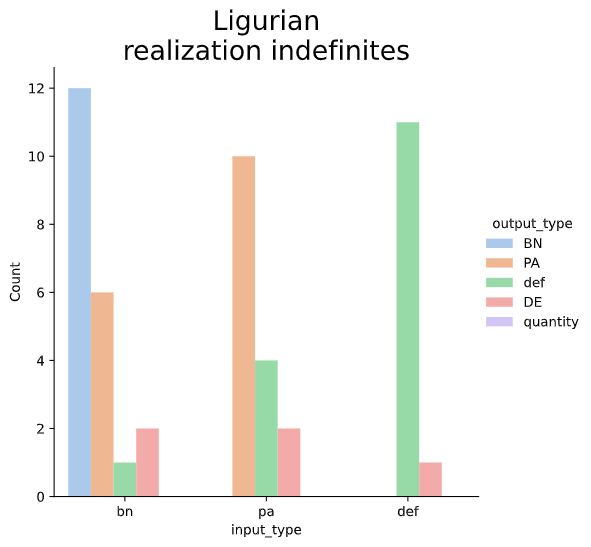 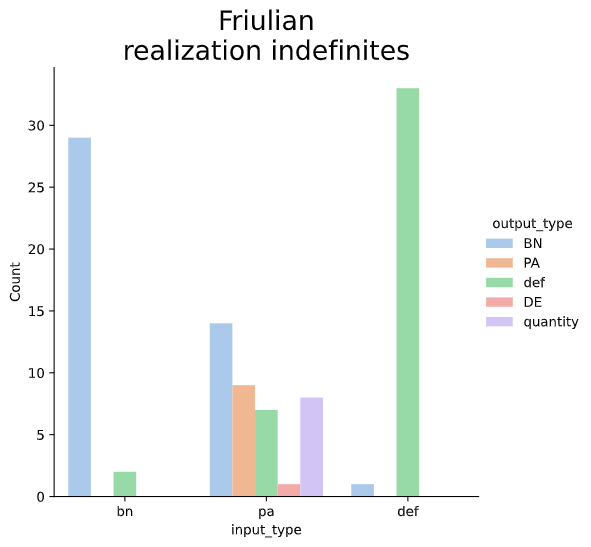 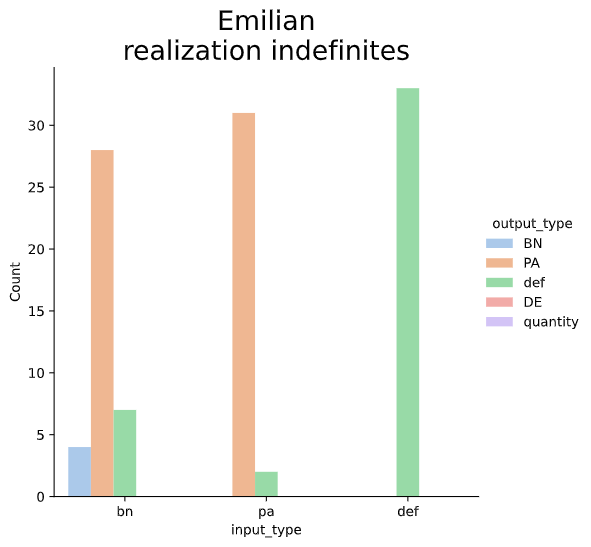 Influence of the language variable (Emilian/Ligurian/Friulian) on the distribution of the output_types:

Chi2 = 43.4413 p-value = 0.000 Degrees of freedom = 2 	(0.000 < 0.005)**		BN
Chi2 = 53.771 p-value = 0.000 Degrees of freedom = 2 	(0.000 < 0.005)**		PA
Chi2 = 0.954 p-value = 0.621 Degrees of freedom = 2 	(0.621 > 0.005)		def
Chi2 = 16.742 p-value = 0.000 Degrees of freedom = 2 	(0.000 < 0.005)**		DE
Chi2 = 12.225 p-value = 0.002 Degrees of freedom = 2 	(0.002 < 0.005)*		quantity
‹#›
Excluding definites: new data
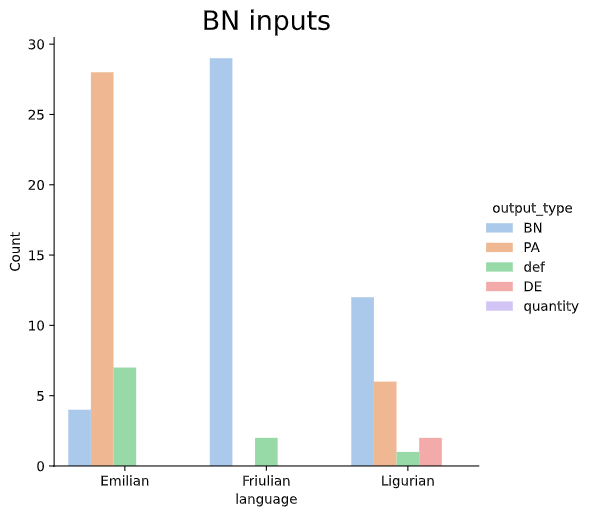 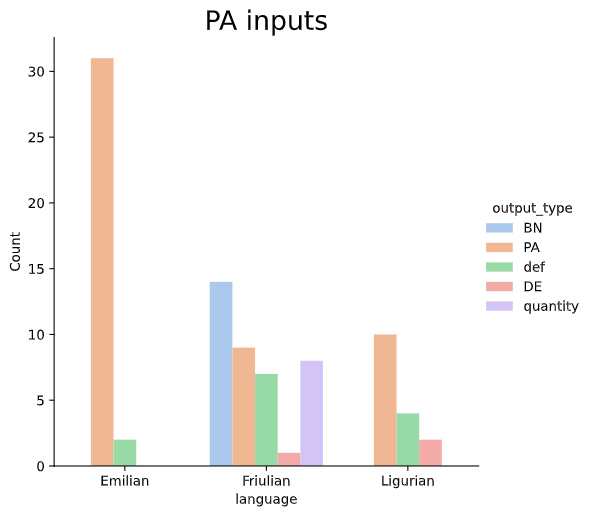 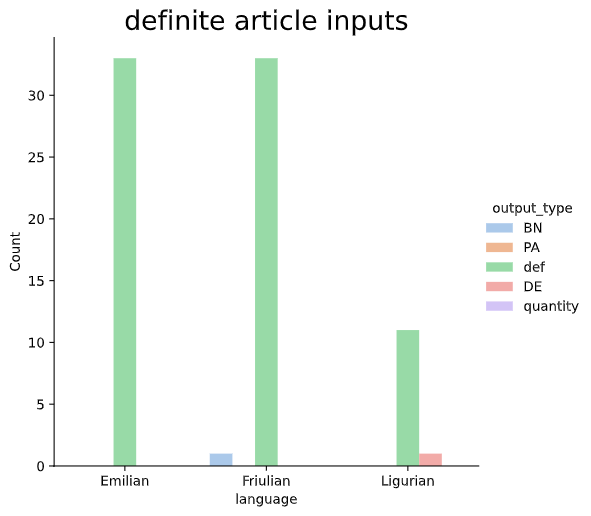 The same is valid for every subset of inputs, BN/PA/def:

In each case, no influence of the language variable on the distribution of the value “def” of the variable output_type has been found. The value “def” is always normally distributed across the three languages.
The “BN”, “PA”, “def” values in output_type, on the other hand, are in each subgroup differently distributed among the languages in a significant way.
‹#›
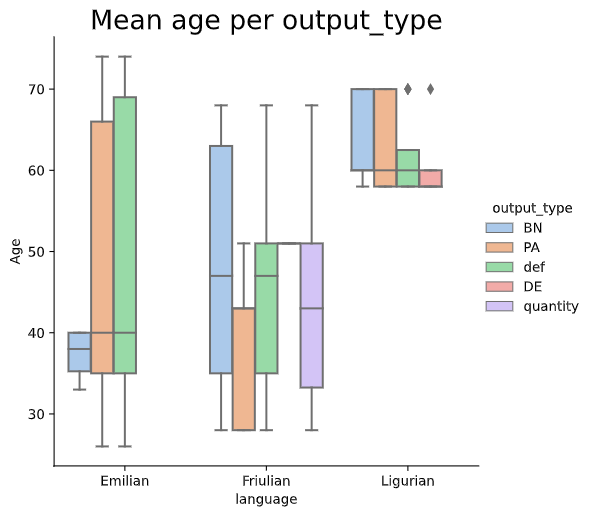 Mean age per output_type for each language
‹#›